TİREBOLU HALK EĞİTİMİ MERKEZİ
	HOŞ GELDİNİZ
TİREBOLUHALK EĞİTİMİ MERKEZİ
2023-2024 YILI BRİFİNG
2023-2024 EĞİTİM ÖĞRETİM YILI İSTATİSTİK BİLGİLERİ
2023-2024 Eğitim-Öğretim Yılı Aylar Bazında İstatistik Raporu
2023-2024 EĞİTİM ÖĞRETİM YILI
2022-2023 EĞİTİM ÖĞRETİM YILI (EYLÜL-EKİM -KASIM-ARALIK) İSTATİSTİK BİLGİLERİ
2022-2023 Eğitim-Öğretim Yılı Aylar Bazında İstatistik Raporu
2022-2023 Eğitim-Öğretim Yılı Aylar Bazında İstatistik Raporu
2023-2024 EĞİTİM ÖĞRETİM YILI  EL SANATLARI TEKNOLOJİSİ ALANINDAKİ KURSLAR
2023-2024 EĞİTİM ÖĞRETİM YILI  GİYİM ÜRETİMTEKNOLOJİSİ ALANINDAKİ KURSLAR
2023-2024 EĞİTİM ÖĞRETİM YILI  DİN EĞİTİMİ ALANINDAKİ KURSLAR
2023-2024 EĞİTİM ÖĞRETİM YILI  GÜZELLİK VE SAÇ BAKIM HİZMETLERİ ALANINDAKİ KURSLAR
2023-2024 EĞİTİM ÖĞRETİM YILI  YİYECEK İÇECEK HİZMETLERİ ALANINDAKİ KURSLAR
2023-2024 EĞİTİM ÖĞRETİM YILI  SPOR  ALANINDAKİ KURSLAR
2023-2024 EĞİTİM ÖĞRETİM YILI  MÜZİK VE GÖSTERİ SANATLARI  ALANINDAKİ KURSLAR
2023-2024 EĞİTİM ÖĞRETİM YILI  KİŞİSEL GELİŞİM ALANINDAKİ KURSLAR
2023-2024 EĞİTİM ÖĞRETİM YILI  TARIM TEKNOLOJİLERİ ALANINDAKİ KURSLAR
2023-2024 EĞİTİM ÖĞRETİM YILI  GÜVENLİK HİZMETLERİ ALANINDAKİ KURSLAR
2023-2024 EĞİTİM ÖĞRETİM YILI  RADYO TELEVİZYON ALANINDAKİ KURSLAR
2023-2024 EĞİTİM ÖĞRETİM YILI  KUYUMCULUK TEKNOLOJİSİ ALANINDAKİ KURSLAR
2023-2024 EĞİTİM ÖĞRETİM YILI  ÇOCUK GELİŞİMİ VE EĞİTİMİ ALANINDAKİ KURSLAR
2023-2024 EĞİTİM ÖĞRETİM YILI  OKUMA VE YAZMA  ALANINDAKİ KURSLAR
2023-2024 EĞİTİM ÖĞRETİM YILI  SANAT VE TASARIM ALANINDAKİ KURSLAR
2023-2024 EĞİTİM ÖĞRETİM YILI  TESİSAT TEKNOLOJİSİ VE İKLİMLENDİRME ALANINDAKİ KURSLAR
2023-2024 EĞİTİM ÖĞRETİM YILI  SAĞLIK ALANINDAKİ KURSLAR
2023-2024 EĞİTİM ÖĞRETİM YILI  İNGİLİZCE ALANINDAKİ KURSLAR
2023-2024 EĞİTİM ÖĞRETİM YILI  CAM VE SERAMİK ALANINDAKİ KURSLAR
2023-2024 EĞİTİM ÖĞRETİM YILI  EMLAK ALANINDAKİ KURSLAR
2023-2024 EĞİTİM ÖĞRETİM YILI  BİLGİSAYAR ALANINDAKİ KURSLAR
İŞBİRLİĞİ YAPILAN KURUM VE KURULUŞLAR
. İLETİŞİM FAKÜLTESİ
. TARIM İLÇE MÜDÜRLÜĞÜ
. İLÇE MÜFTÜLÜĞÜ
. İLÇE BELEDİYESİ
. GENÇLİK MERKEZİ
. GENÇLİK VE SPOR MÜDÜRLÜĞÜ
. ZİRAAT ODASI BAŞKANLIĞI
. İLÇEMİZDEKİ OKULLAR
. MUHTARLAR
. TİREBOLU YEG
EĞİTİMDE İYİ ÖRNEKLER BAŞVURULARIMIZ
2023-2024 EĞİTİM ÖĞRETİM YILI HAYAT BOYU KURUMLARI 
İYİ ÖRNEKLER YARIŞMASINA 
4 PROJE İLE BAŞVURDUK.
1. PROJE : 100. YILA TASARIM YELEK
Tirebolu Halk Eğitimi Merkezi Giyim Teknolojisi Kursu olarak el sanatları kursundan da destek alınarak oluşturduğumuz bu örneğimizde, yaptığımız tasarım yeleğimizle kültürel değerlerimizi günümüze taşımayı amaçladık.
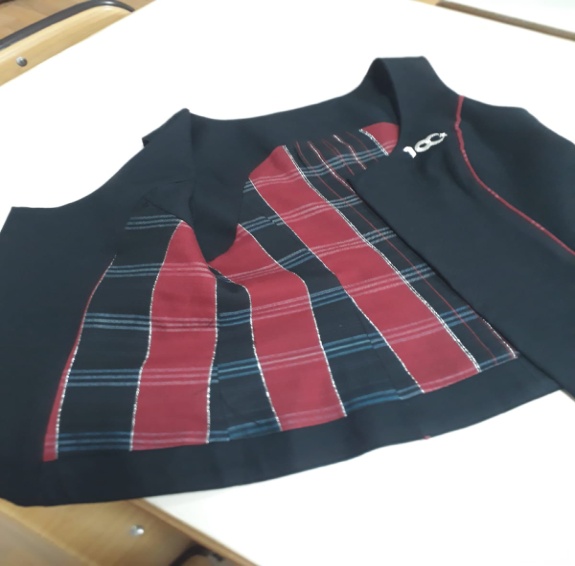 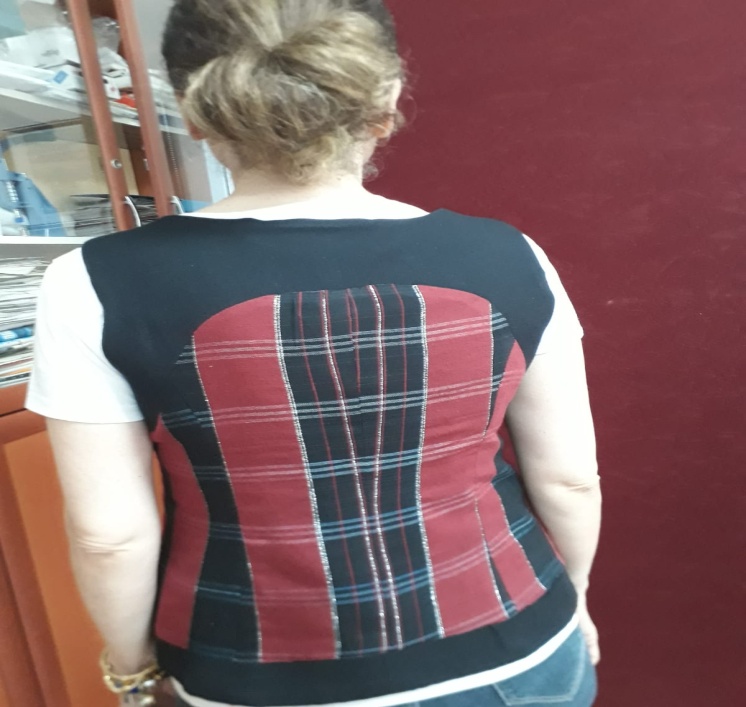 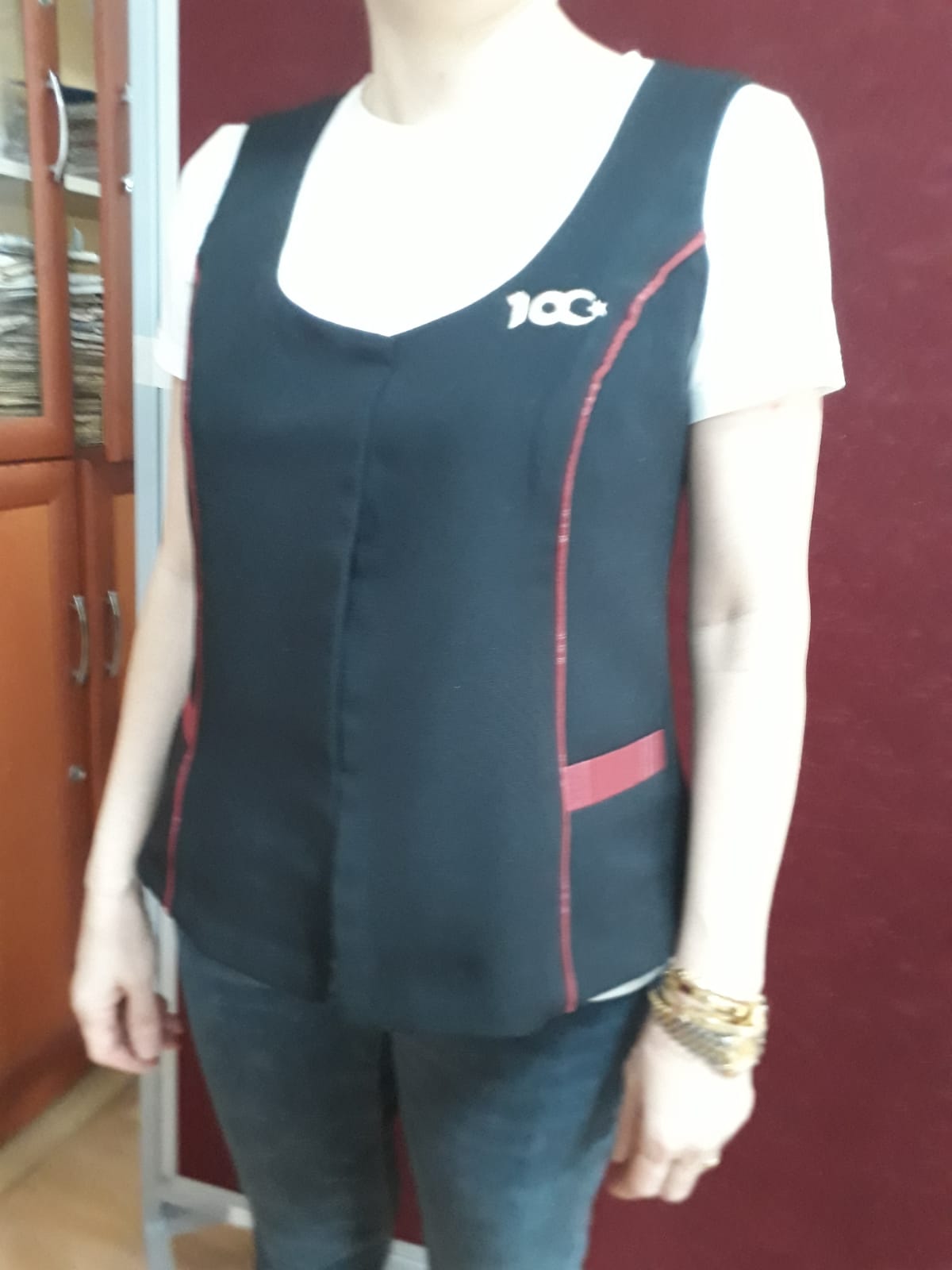 2. PROJE DASTAR DOKUMA
Tirebolu Halk Eğitimi Merkezi olarak unutulmaya yüz tutmuş el sanatlarından DASTAR DOKUMA ile geleneklerimizi günümüze taşıdık.
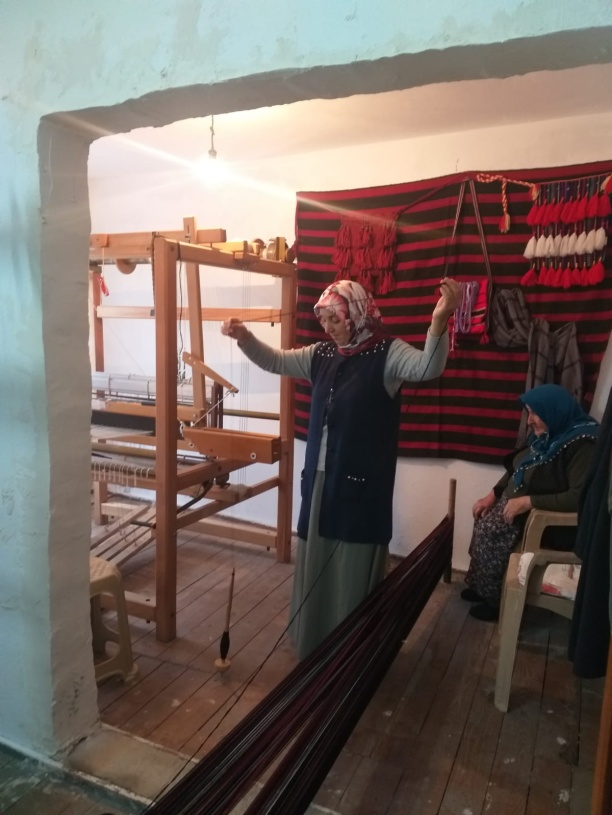 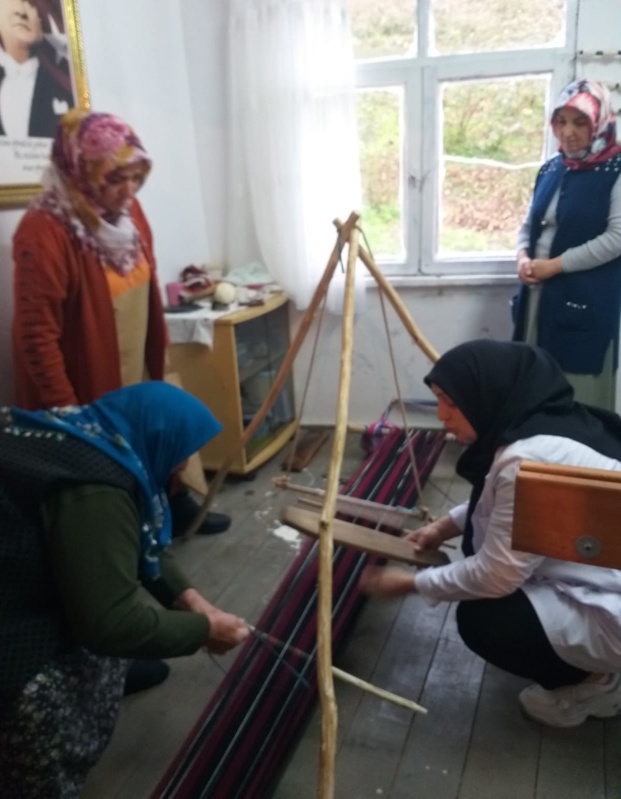 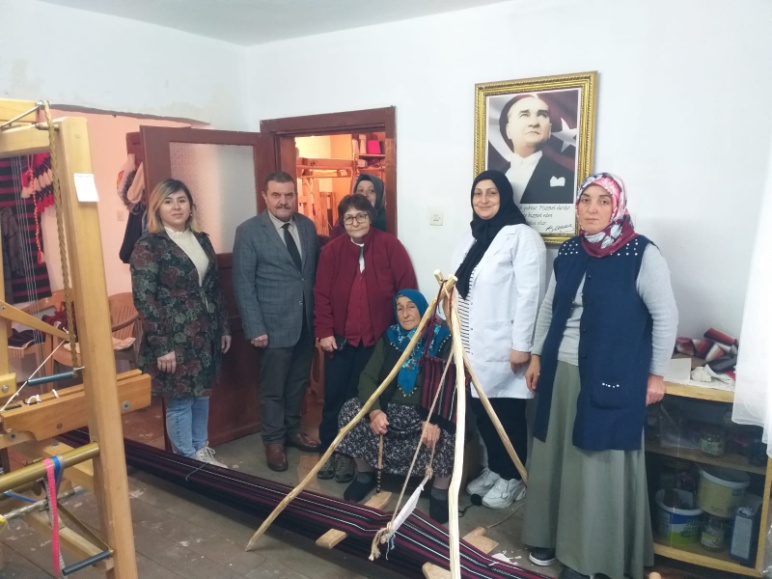 3. PROJE TUZDA BALIK
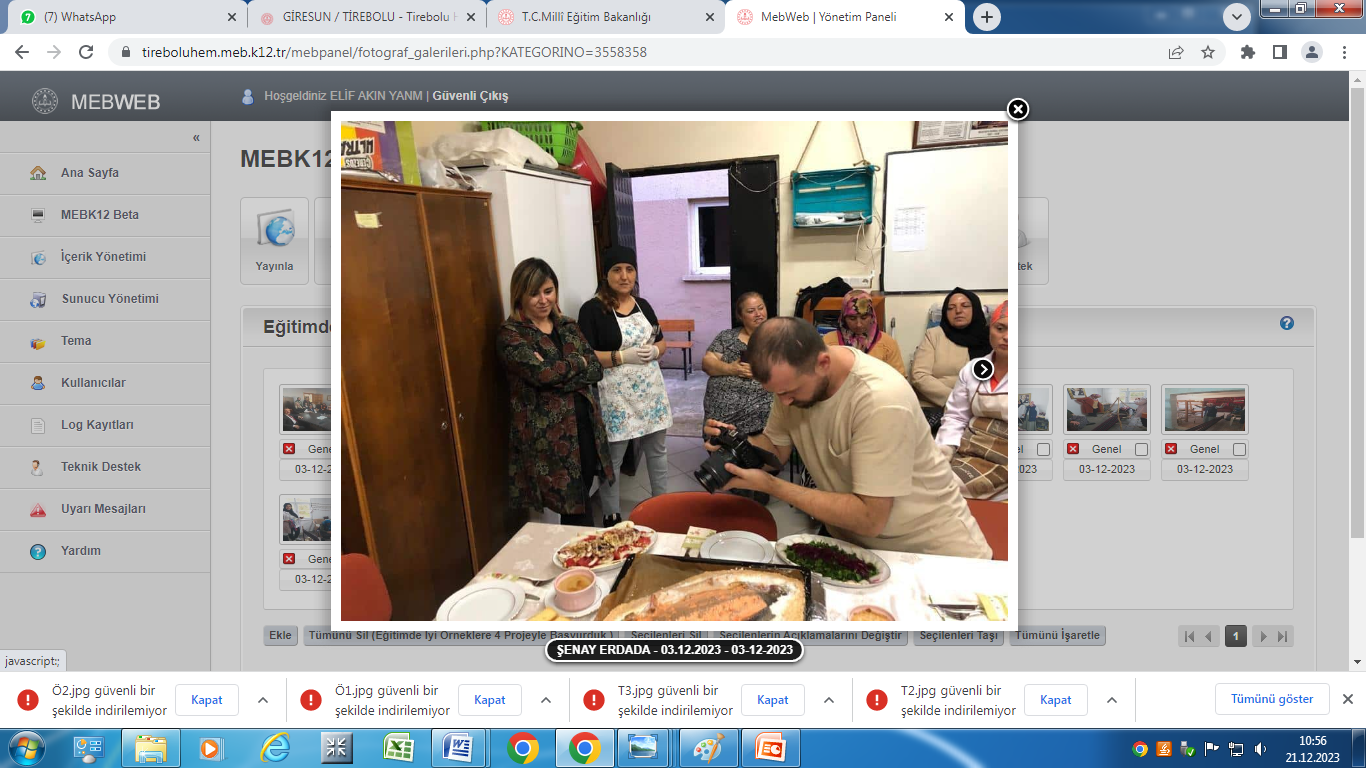 Tirebolu Halk Eğitimi Merkezi olarak “Aşçı Yardımcılığı” kursumuzda uyguladığımız bu örnekle, yenilik ve gelişmeye açık bir anlayışla birlikte kültürel değerlerimizi yansıtarak yöremizde kullanılmayan bir pişirme usulünü tanıttık.
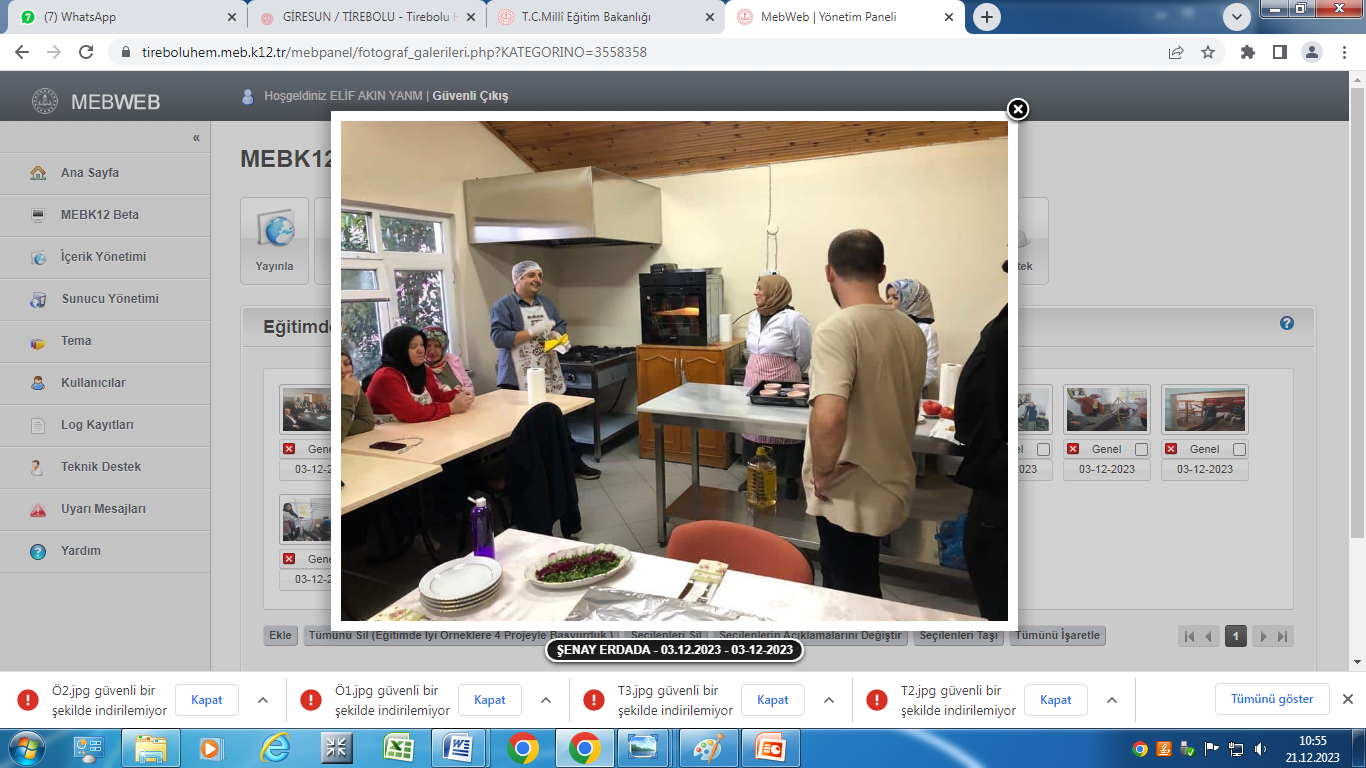 4. PROJE ÖZEL EĞİTİM SINIFIMIZ
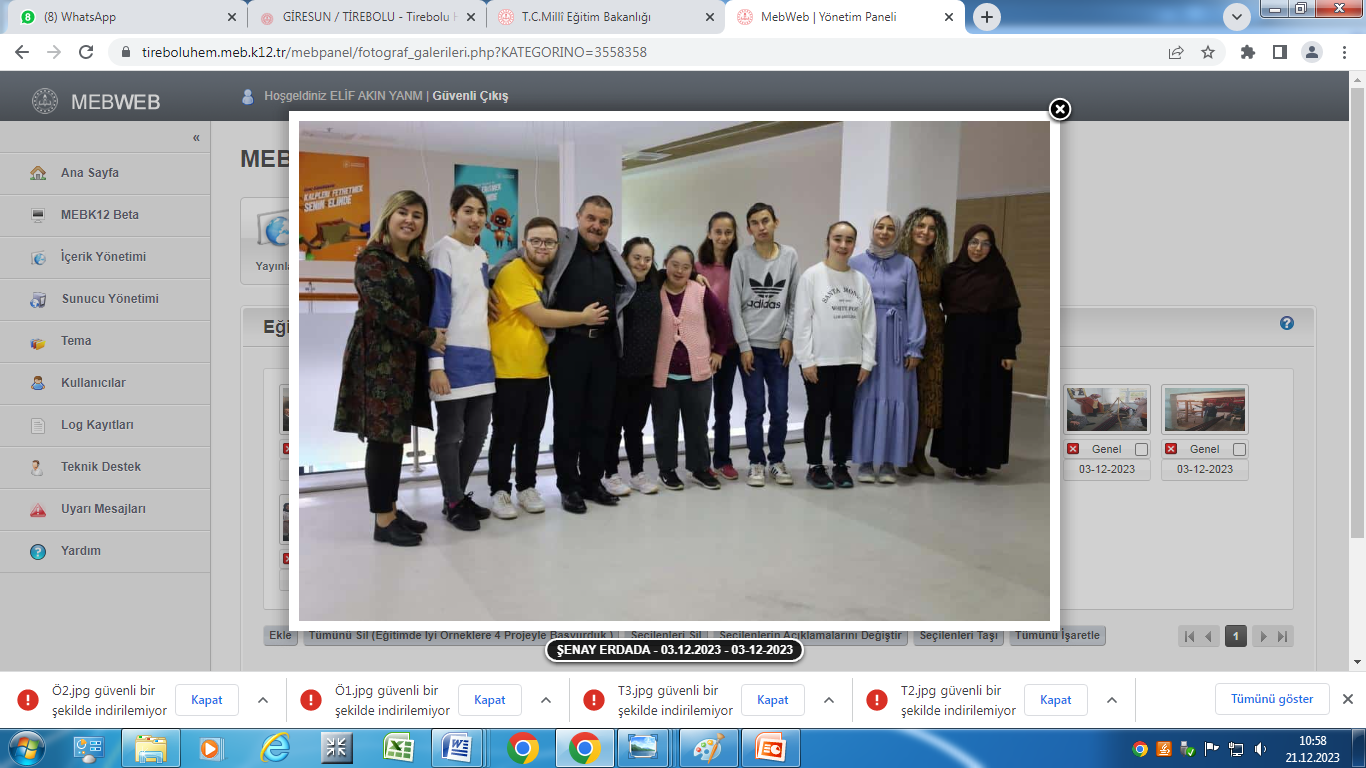 Tirebolu Halk Eğitimi Merkezi olarak özel eğitim öğrencilerimiz için açtığımız el sanatları kursumuzla, özellikle kendi imkanları ile eğitime devam edemeyecek durumda olan öğrencilerimizi taşımalı eğitim kapsamında eğitim ortamına dahil etmek amacımızı gerçekleştiriyoruz.
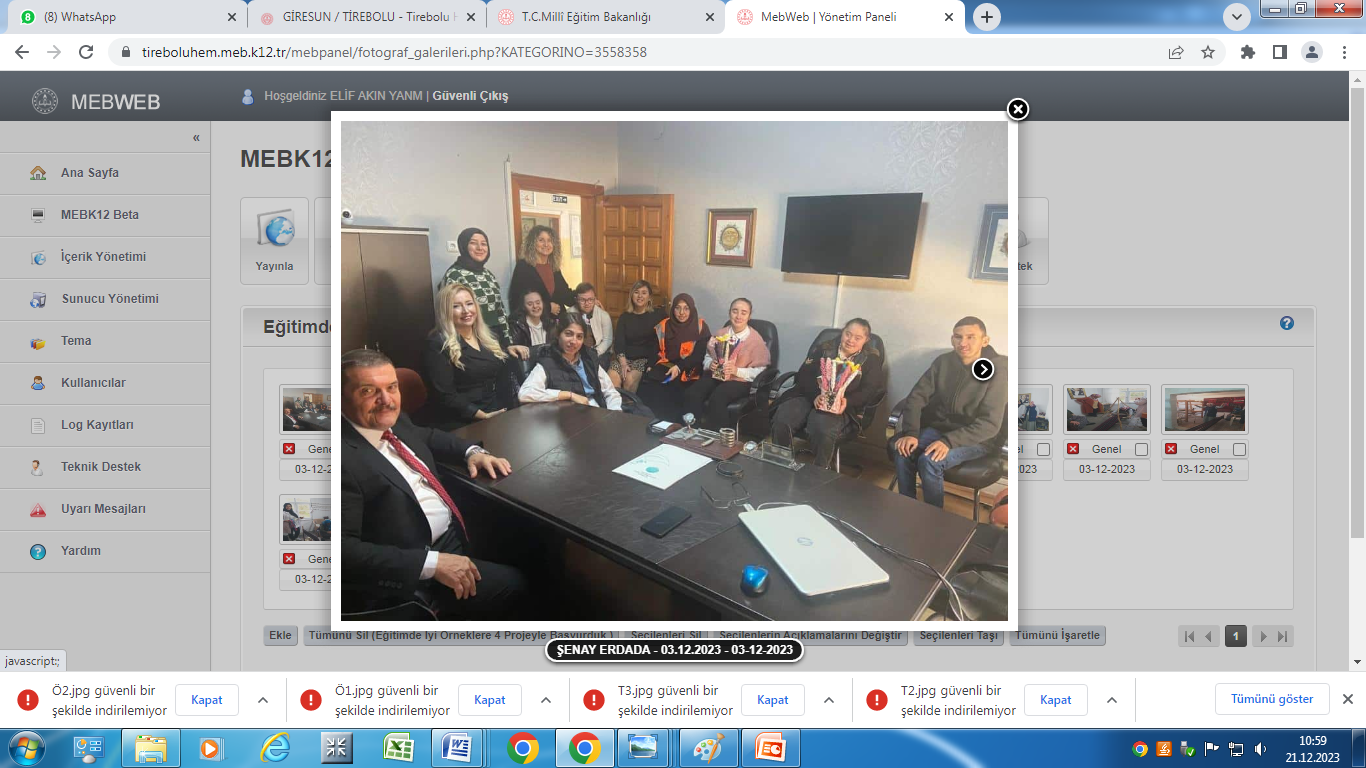 YÜRÜTÜLEN PROJELER
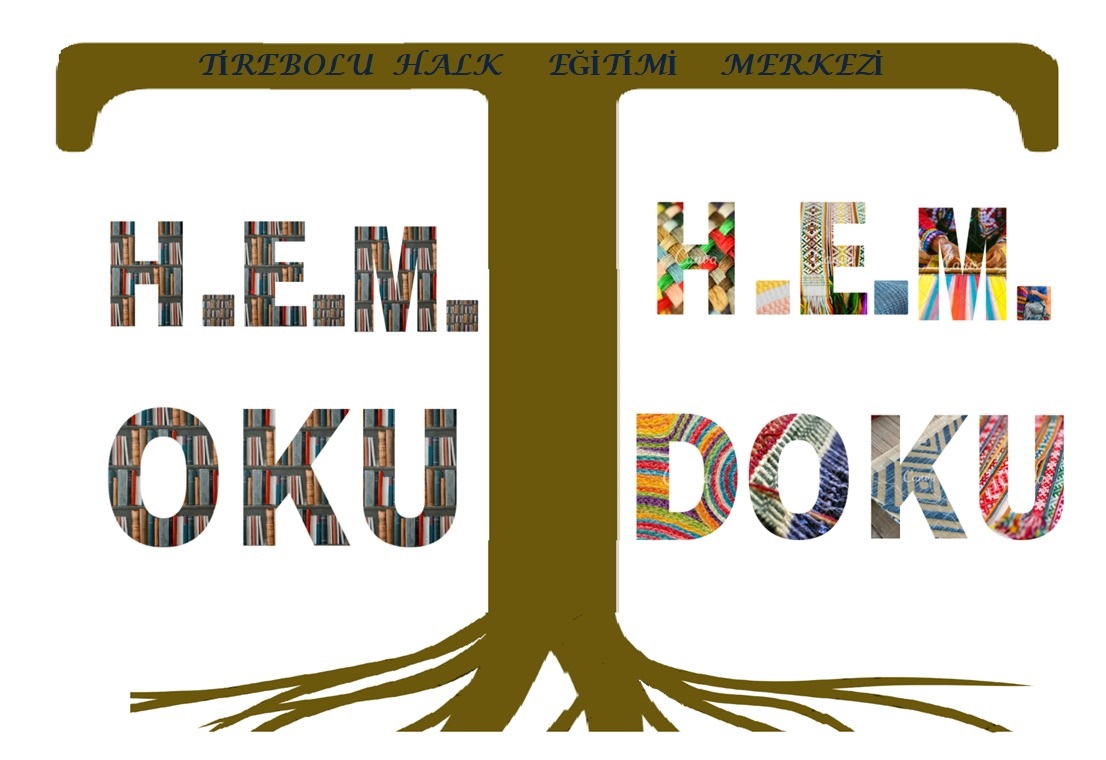 Tirebolu Halk Eğitimi Merkezimizde kursiyerlerimiz hem üretiyor, hem de birlikte kitap okumanın verimini deneyimliyor.

 Hayat boyu öğrenme isminin uhdesinde,öğrenmenin her alanda hayat boyu yenilenerek devam ettiği, üretmenin doygunluğunun yanında, yeni işleri öğrenmenin merakının sürekli başa baş gittiği kurumumuzda uyguladığımız bu projemizde, eğitmenlerimiz ve kursiyerlerimiz günün belli bir zaman aralığında hep birlikte kitap okuyorlar. Kurs gruplarımızın ortak görüşleriyle belirlediğimiz üzere günün bir ders saatinde aynı anda tüm kurslarımızda okuma saati yapılıyor.
HEM OKU HEM DOKU
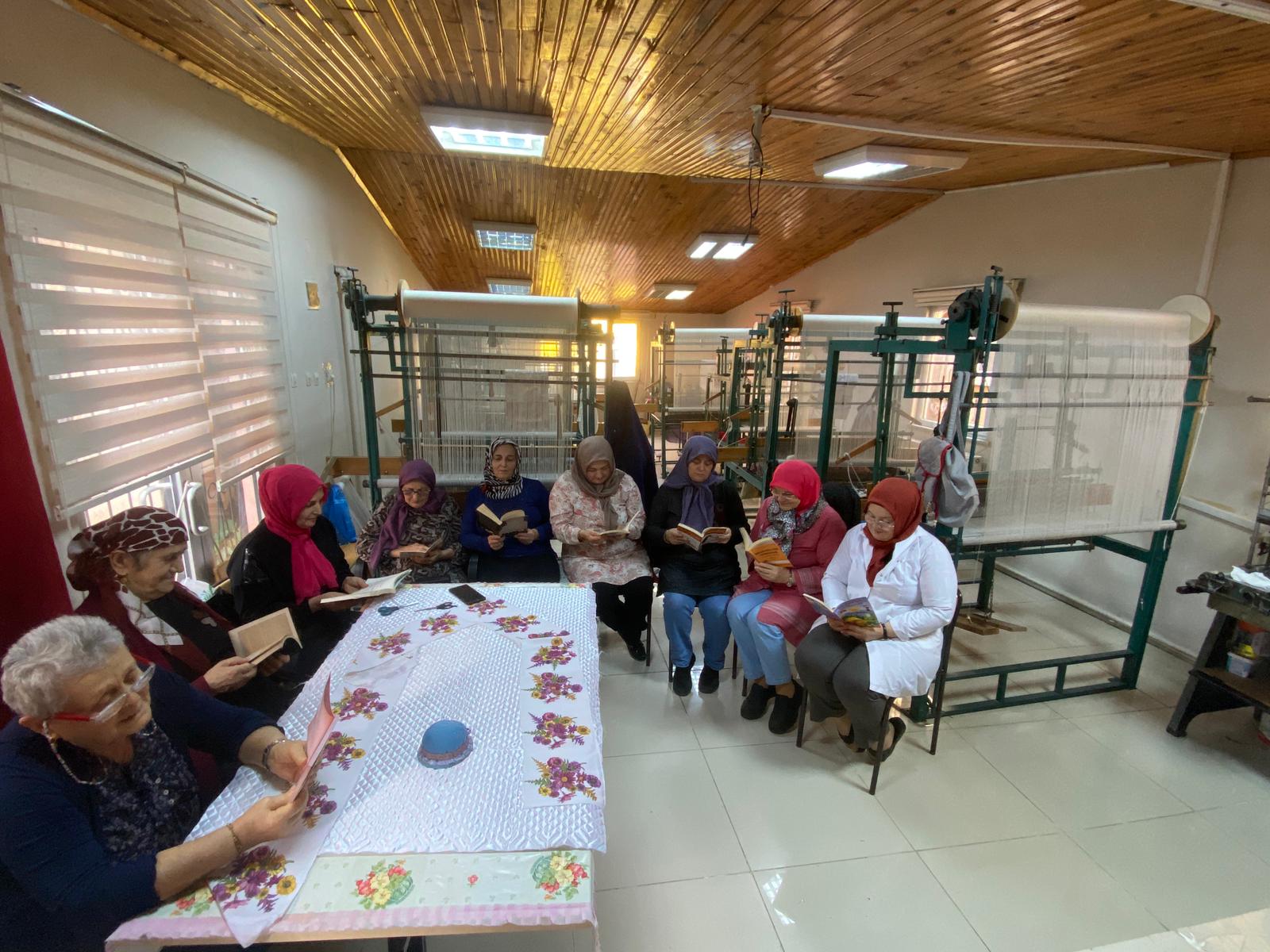 HEM OKU HEM DOKU
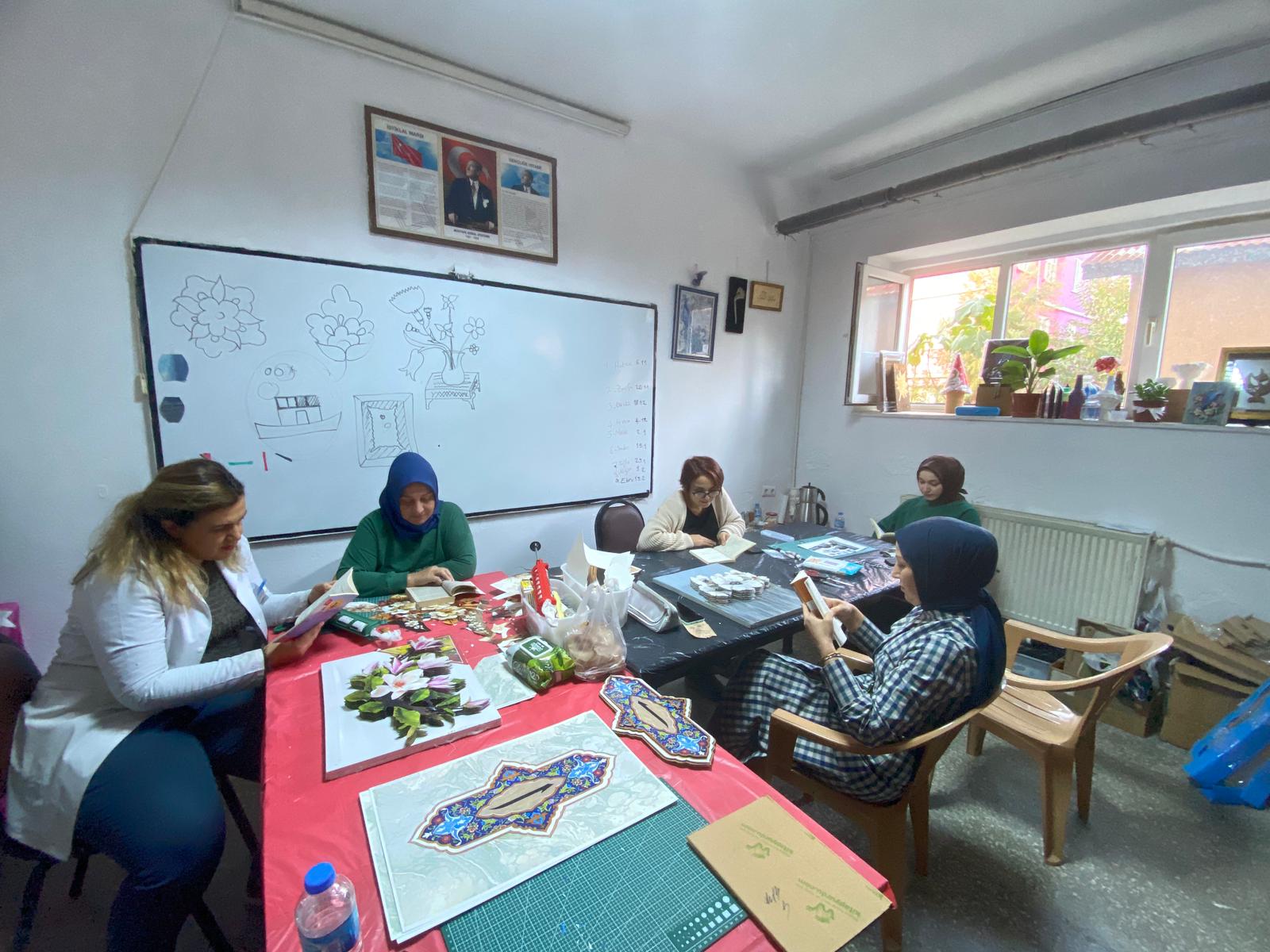 HEM OKU HEM DOKU
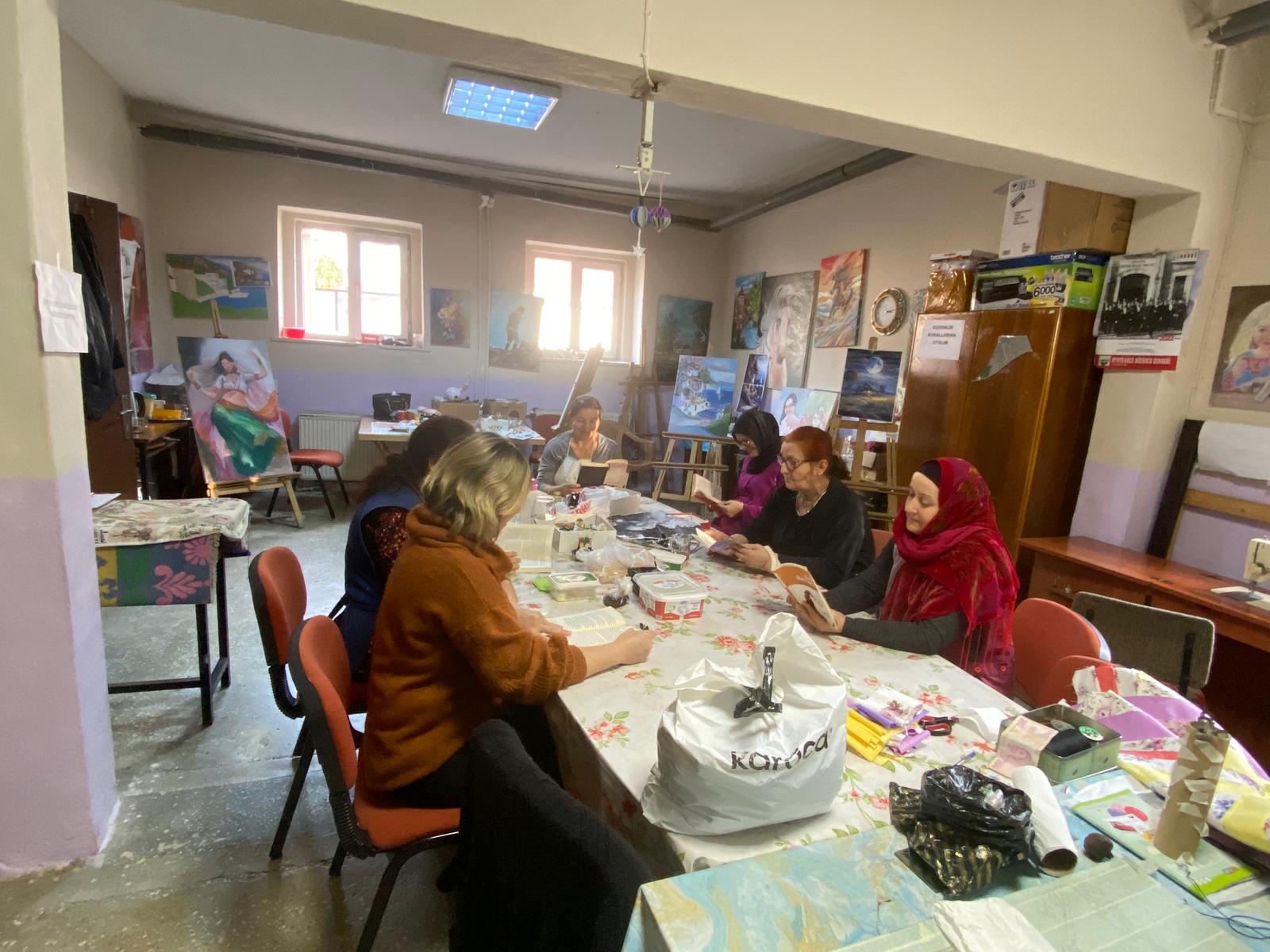 KURSLARIMIZDAN FOTOĞRAFLAR
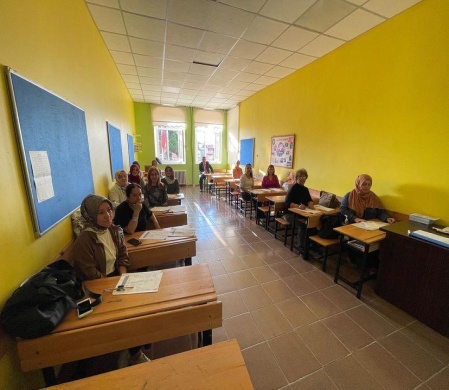 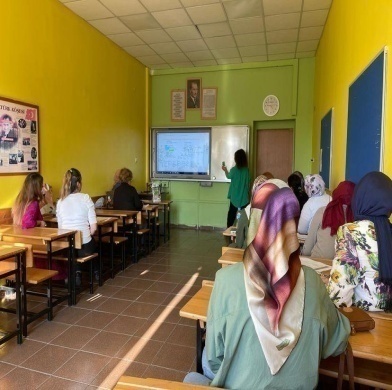 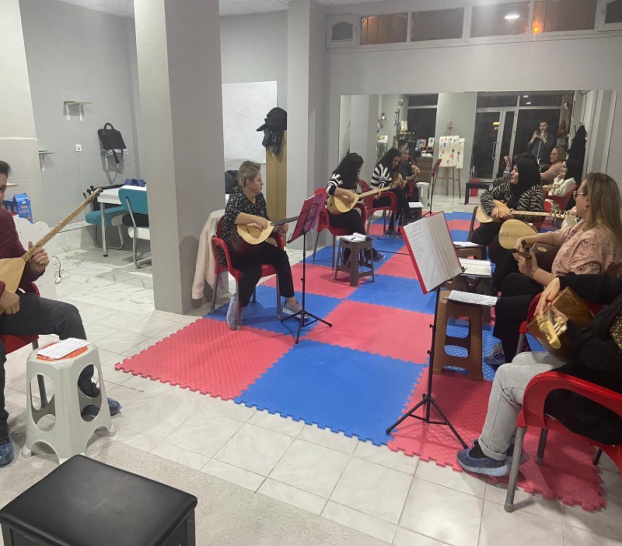 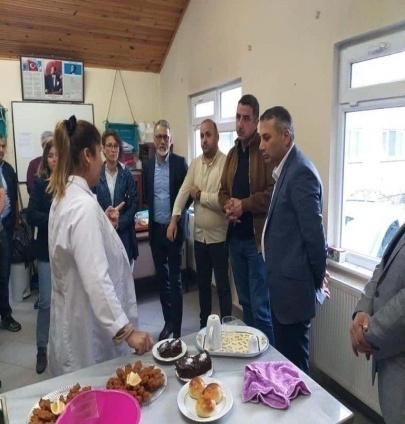 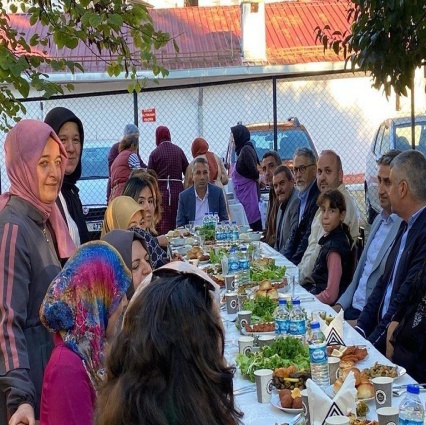 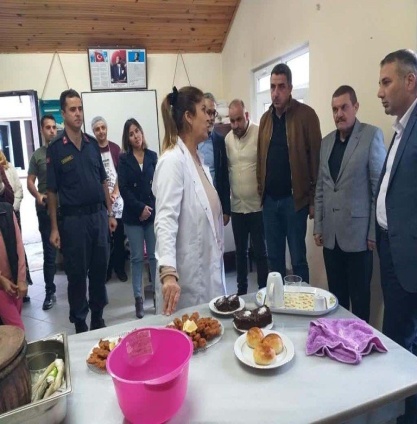 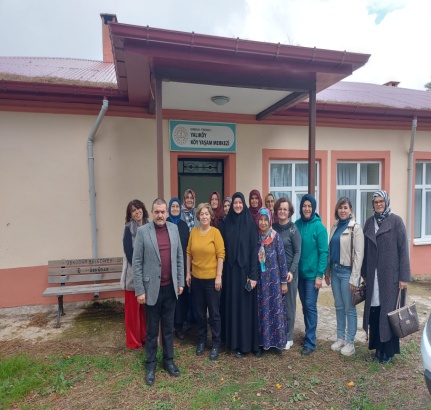 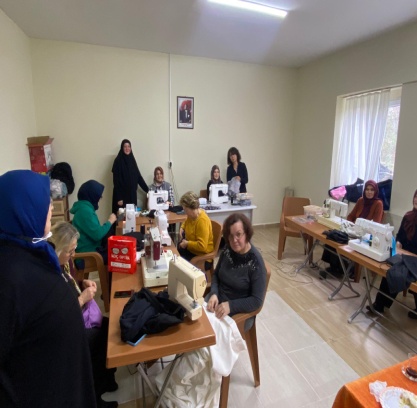 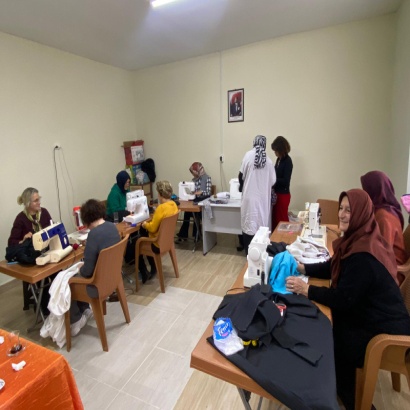 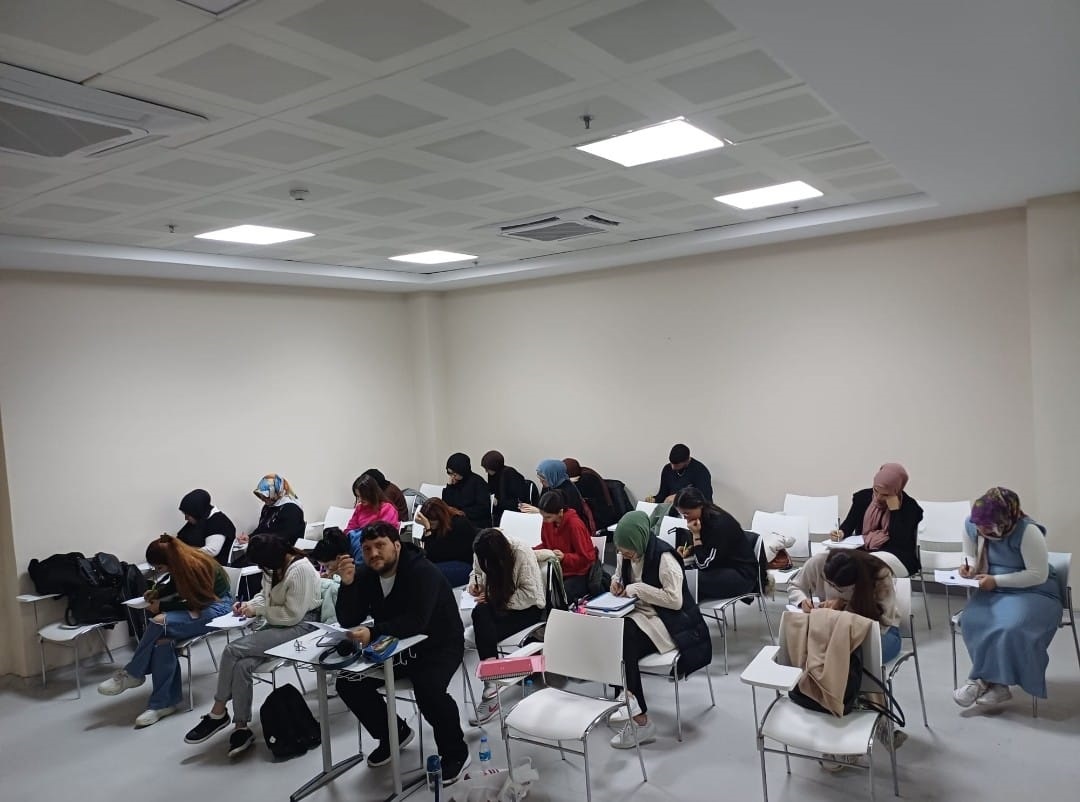 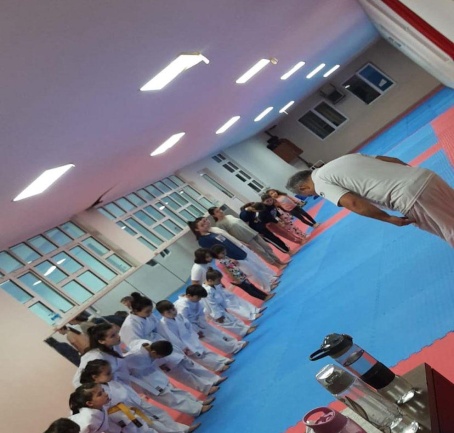 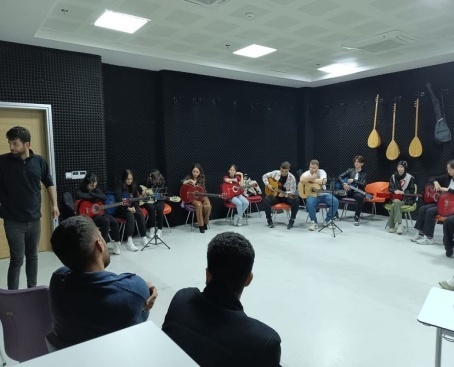 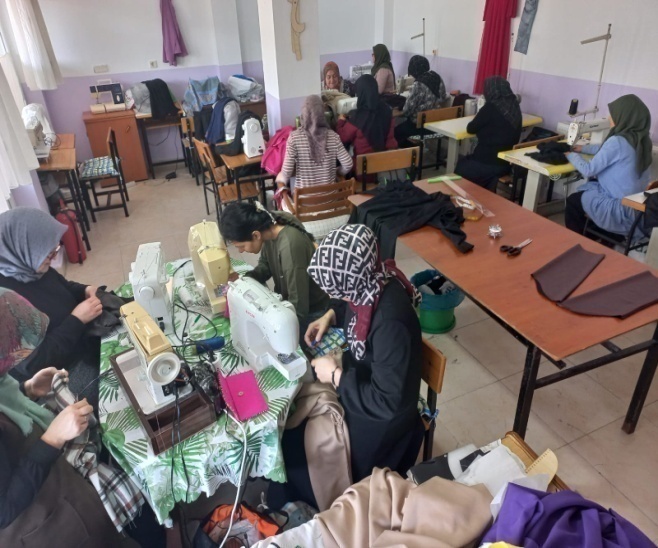 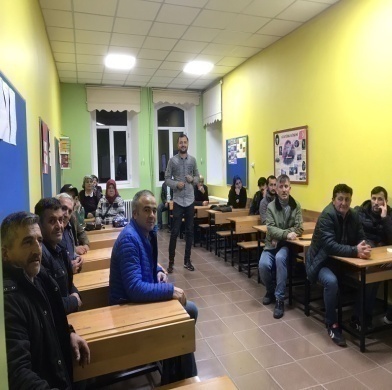 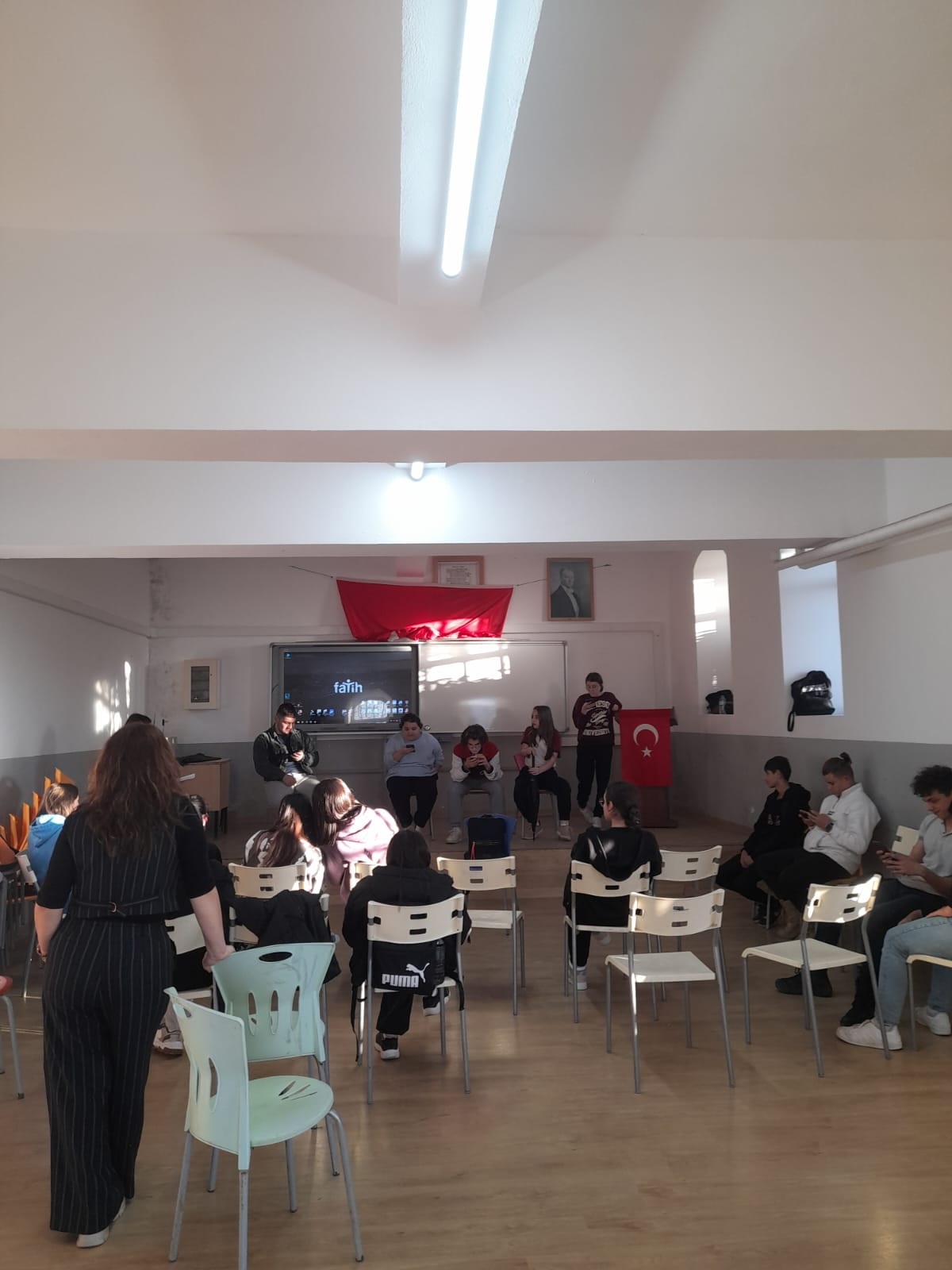 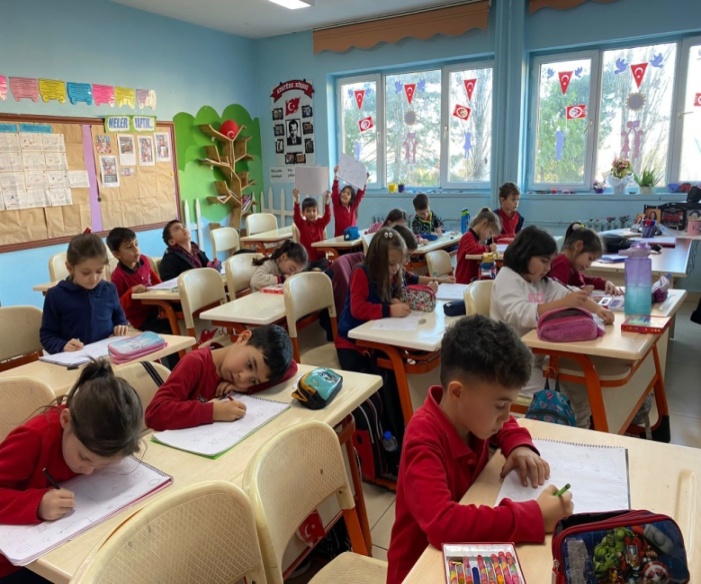 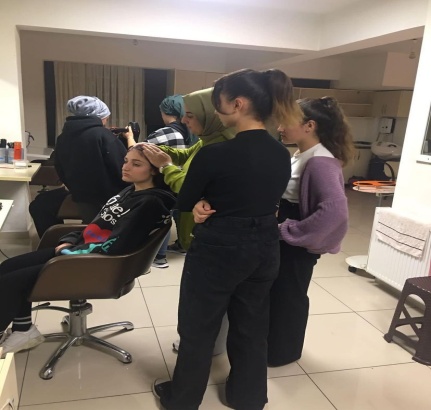 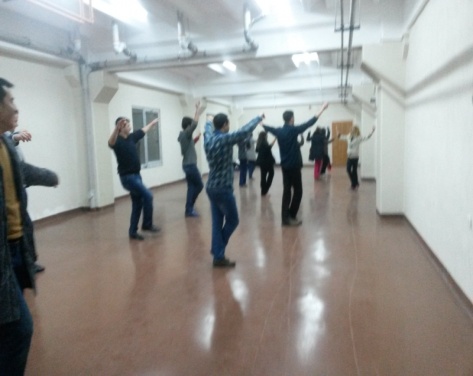 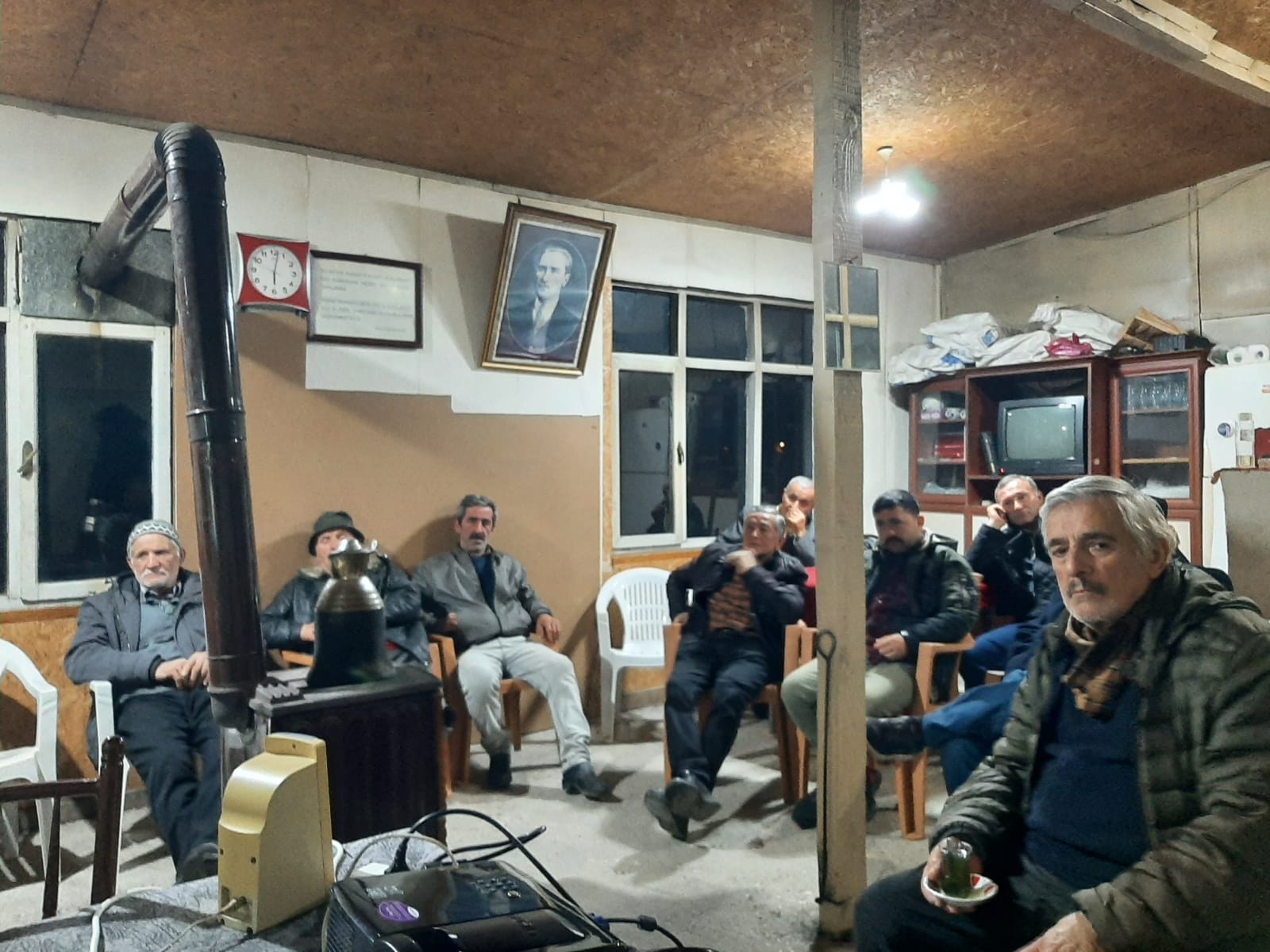 SON
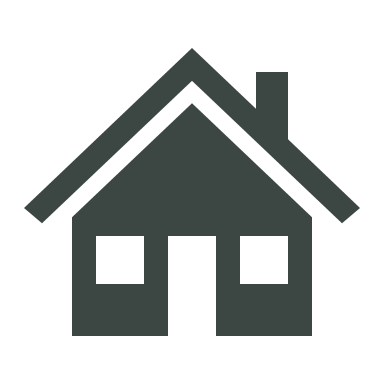